Танцы
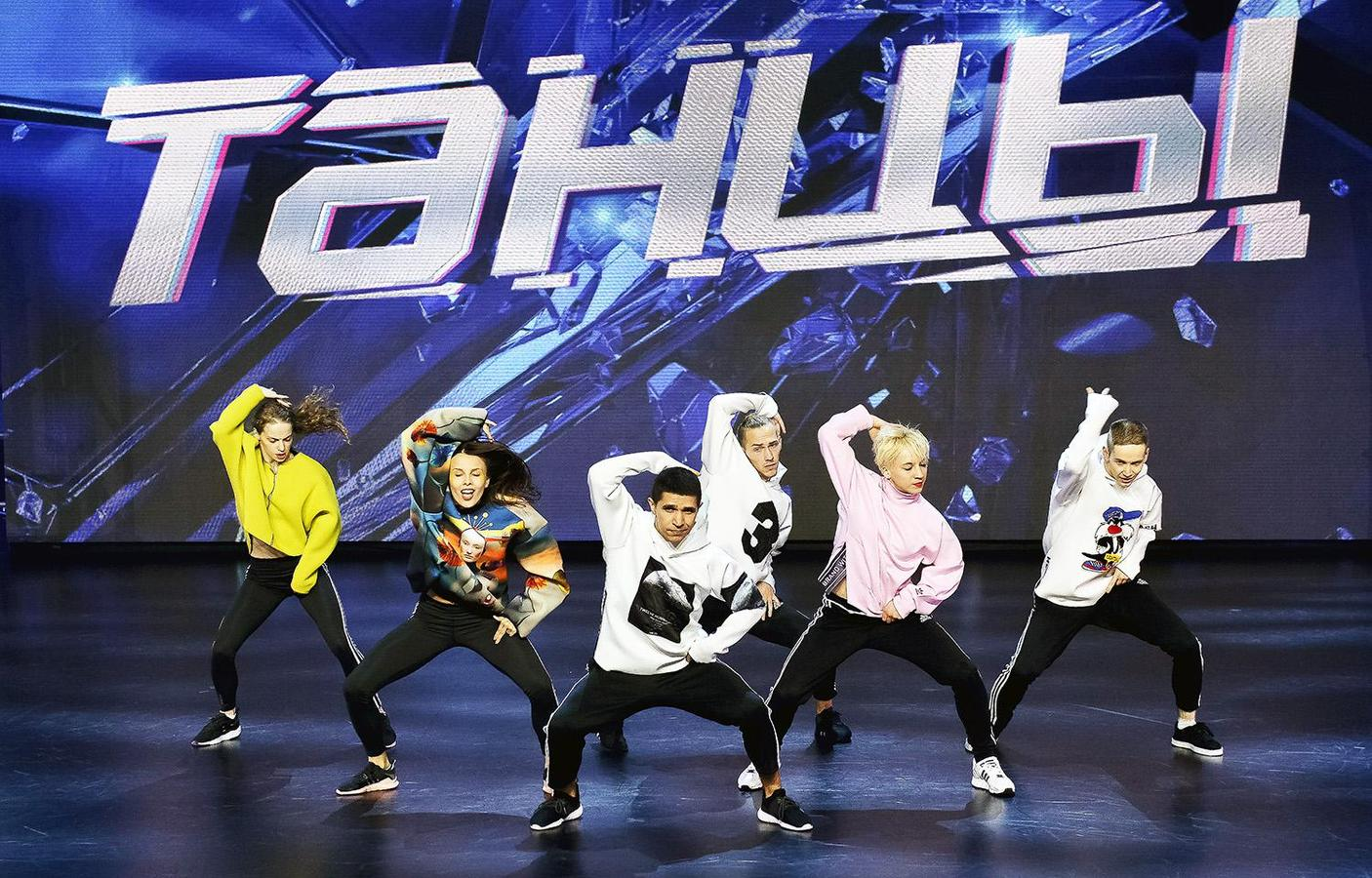 Стили танцев
Hip Hop. 
Break Dance, Dup Step
Классика. ...
Латино-американские танцы, сальса     
Бальные танцы
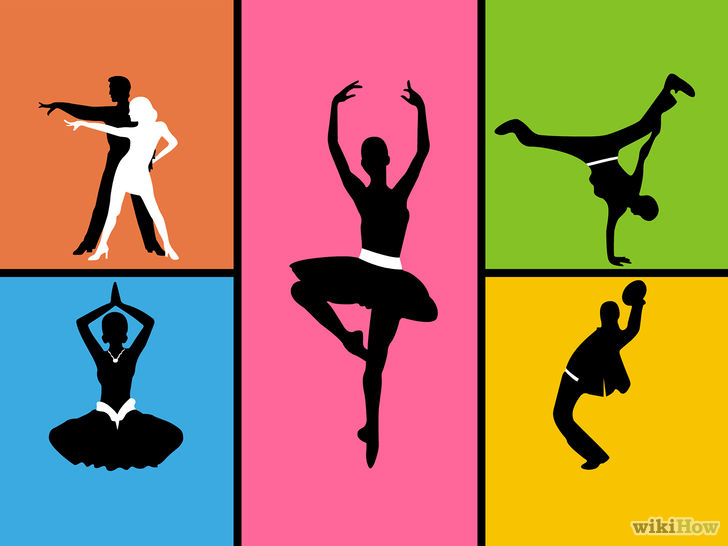 Та́нец — ритмичные, выразительные телодвижения, обычно выстраиваемые в определённую композицию и исполняемые с музыкальным сопровождением. Танец, возможно — древнейшее из искусств: оно отражает восходящую к самым ранним временам потребность человека передавать другим людям свои радость .Танец имеет разные средства выразительности:гармонические движения и позы,пластика и мимика,
В танце движения определены заранее, в отличие от пляски, которая импровизируется. Возникли танцы в глубокой древности, тогда они были выражением сильных эмоций (охваченный ликованием человек пускается в пляс).
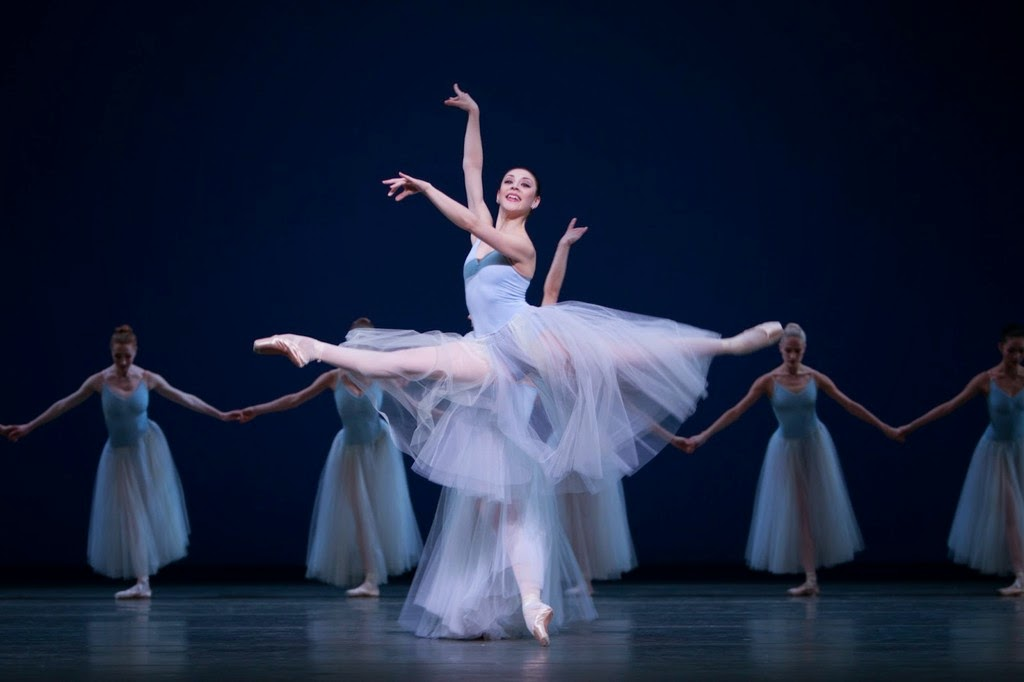 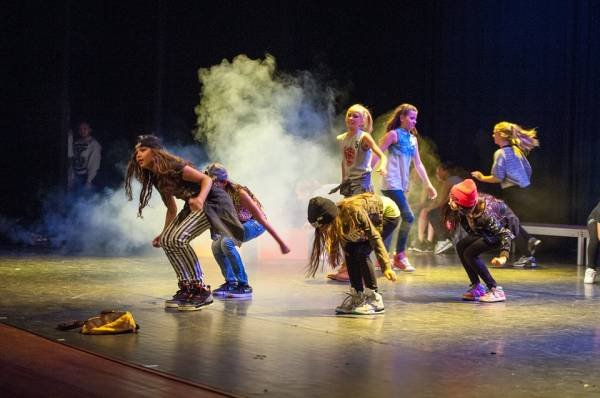 Спасибо за внимание